Good Evening Families!
I’m so excited to meet you tonight.  For the past 2 weeks, I’ve gotten to know a little about each of your children.  They’ve proven to be kind, hard-working, and creative individuals, which is such a positive reflection of the wonderful families they come from. 
Please...

1. Read your child’s hopes and dreams for 5th grade (posted on the green  bulletin board in the corner).

2. Find your child’s seat and put the hopes and dreams you have for your child onto a post it. Make sure to put your child’s name on it. 

3. Sign-in sheets and pencils are located at each table group.
Jefferson Elementary Back to School Night
Mrs. Sara LaTorre– Room 15
slatorre@rbusd.org 

310-798-8631  ext.  3045
About me…Sara LaTorre
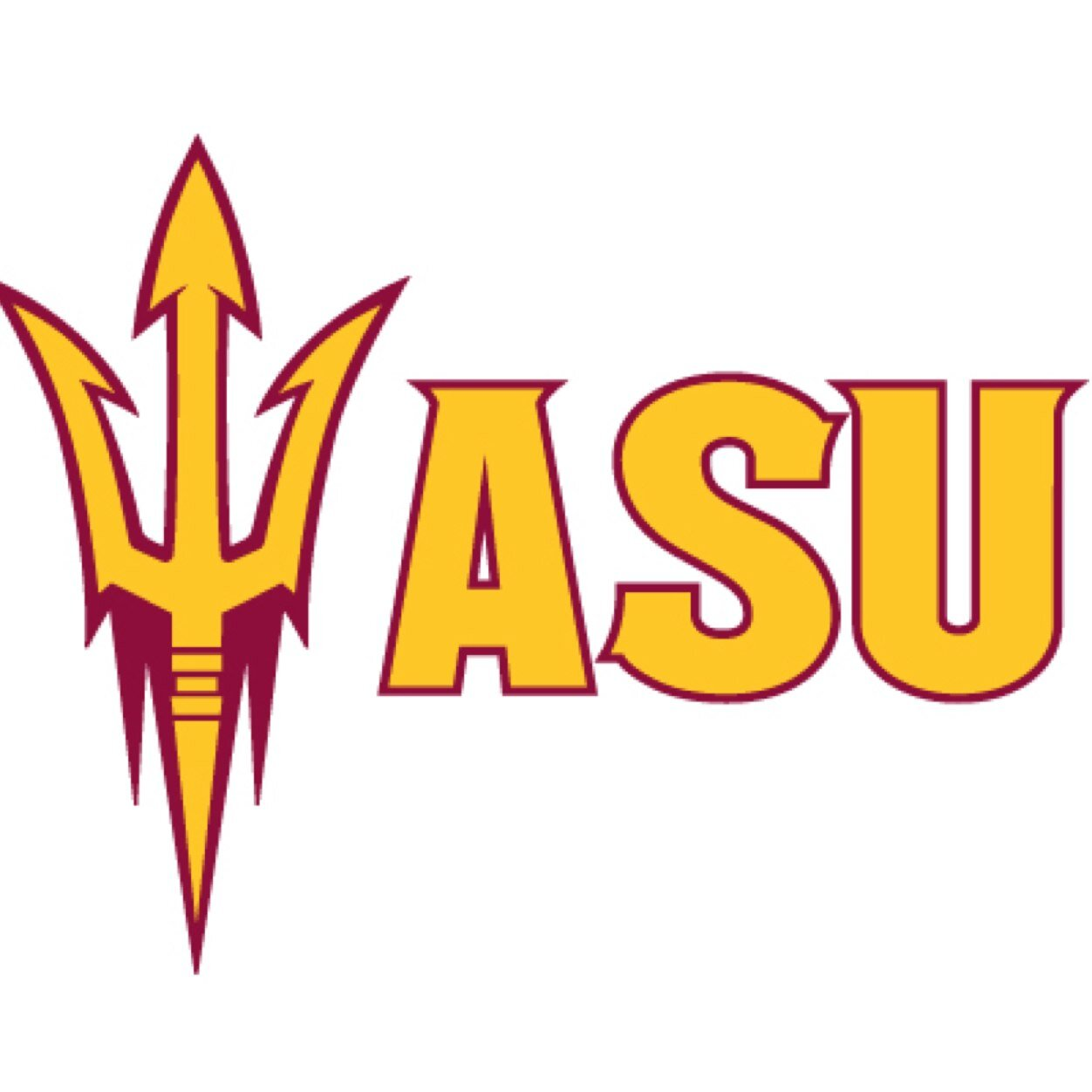 Originally from Phoenix.
B.S. from Arizona State and M.A. from Pepperdine 
Live here in Redondo Beach with husband and dog.
Love reading & writing, sports, music, yoga and exercise, traveling, trying new restaurants, and going to the beach!
My Aspirations for Our Classroom
Each student feels a sense of safety, value, and belonging in our Room 15 Community and throughout Jefferson.
Strong and reflective academic and social growth
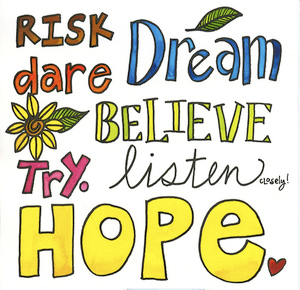 Focuses in 5th Grade
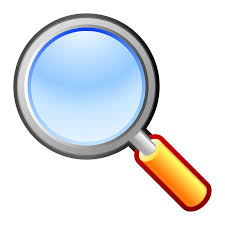 Organization
Time Management
Leadership and Confidence Building
Personal Responsibility/ Accountability for Academics and Citizenship
Independence/Self Advocacy- a smooth transition to Parras Middle School
Big Events
Camp Pali – Information Night on October 24
5th Grade Promotion Activities
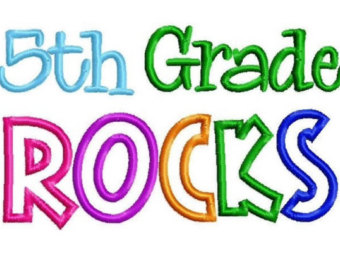 Responsive Classroom
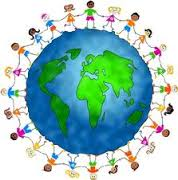 Interpersonal growth is as important as academic growth.

How children learn is as important as what they learn.

Children need opportunities to learn and practice specific social skills. (C.A.R.E.S.)
Morning Meeting



Expectations and 
 Logical Consequences
Classroom Management
In this classroom, we create class rules together using each of our hopes and dreams.

Reminding and Reinforcing

 Logical Consequences
Break it/Fix it
Loss of Privilege
Take a break
Attendance
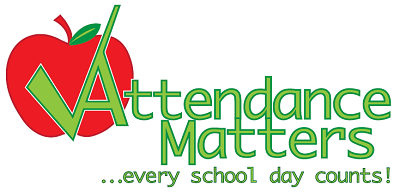 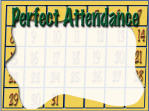 Full and challenging curriculum Monday-Friday
School day begins promptly at 8:13 a.m. 
Try to make appointments for the afternoon
Please send in a note, call the school office, or go online to notify us that your child is absent
If your child is sick, please do not send them to school
Home-School Connection
Student Responsibilities
Nightly Homework 
20 minutes of reading or more.
Daily materials: pencil, notebooks, folders, homework folder, agenda, chromebooks and charging them
Organize backpack and desk
Family Involvement
Parent Conferences 
Homework spot with materials 
Read together
Talk about the day
Math facts practice
Join PTA
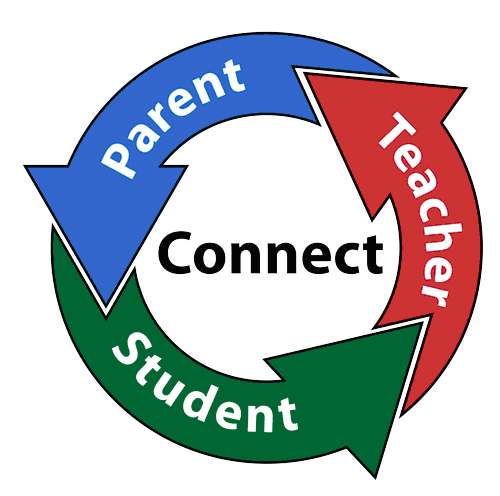 Volunteer Opportunities
Room Parent/Team
Volunteers for Nutrition, HOA, Gardening
Scholastic Book Order Coordinator
Chaperone Field Trips
Photocopy/Laminate
Assemble Learning Games
Special Guest
Assist with celebrations
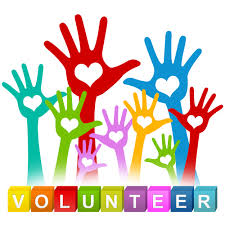 Communication
Email: slatorre@rbusd.org
Best form of communication

Class Website on Weebly Website 
mrslatorre.weebly.com (bookmark it for easy access!)
Please check frequently weekly for homework and important announcements.
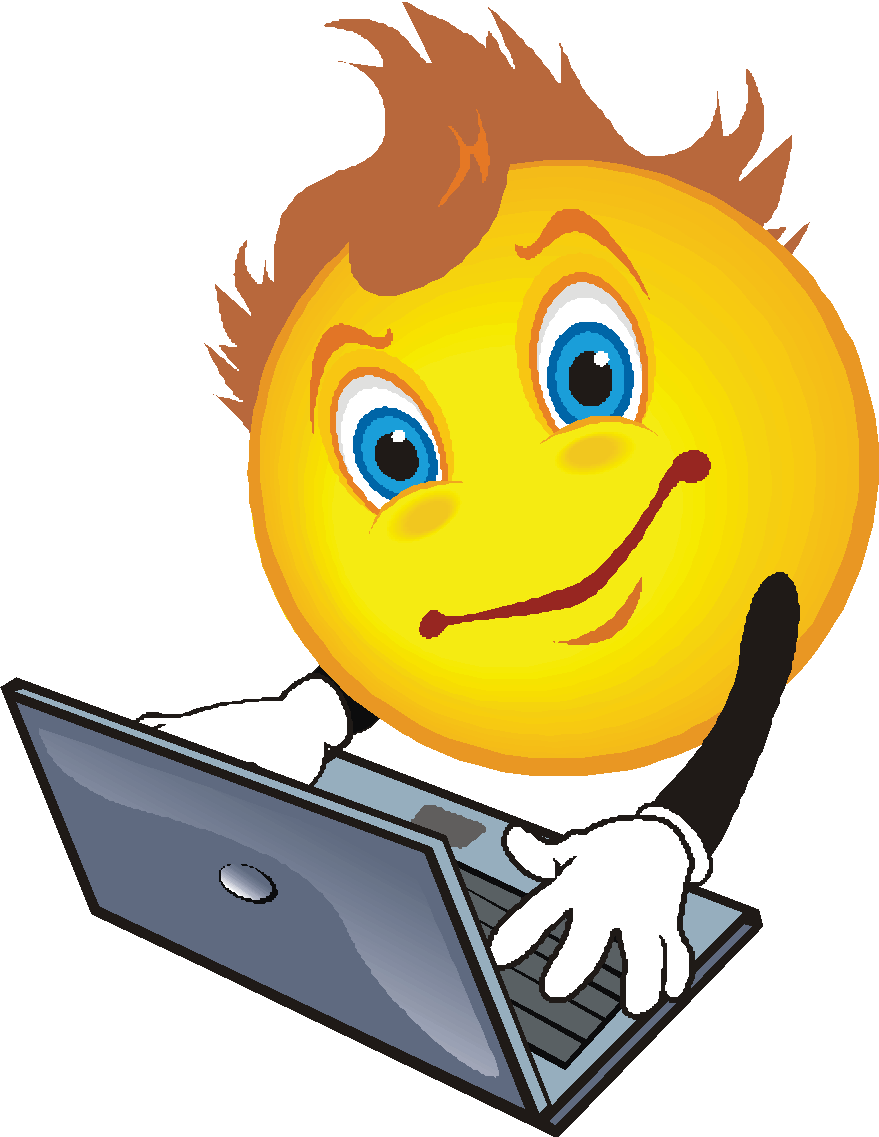 BRAIN BREAK!
Alphabet Aerobics
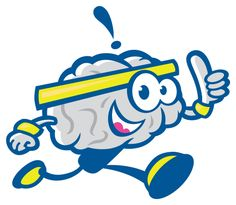 ELA
Reading-
Literature and Informational Text
R.A.C.E. Strategy
Shared Texts- Novels
Content Areas- Reading to Learn
Inferencing with supporting evidence!

Language:
-Conventions and Vocabulary

Speaking/Listening Standards
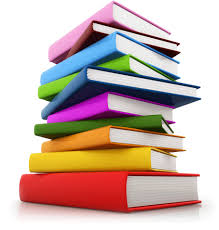 Writing
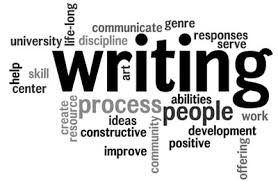 Writing Workshop 
Text Types
Opinion
Informational
Narrative
Text-Based –Test Prep
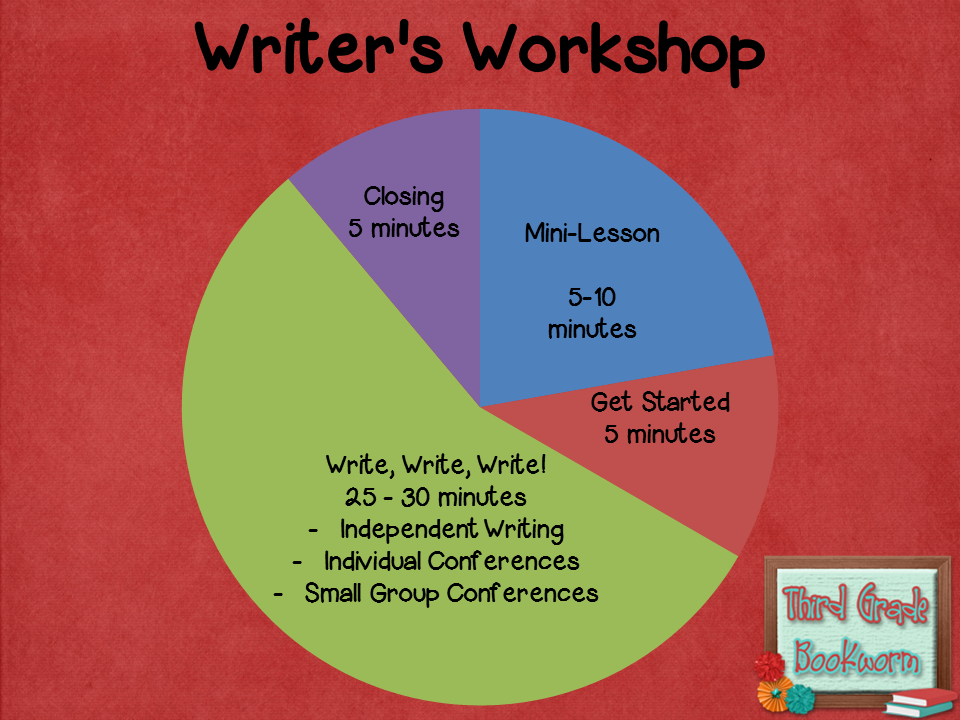 Mathematics Domains
Number and Operations- Base Ten
Number and Operations- Fractions
Operations and Algebraic Thinking
Measurement and Data
Geometry

EngageNY Curriculum 
http://mrslatorre.weebly.com/
http://schneider7.weebly.com/eureka.html 

Ten Marks, Zearn, XTra Math, Front Row
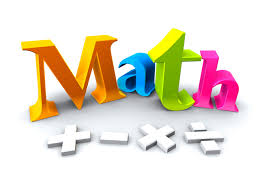 Social Studies/ Science
Social Studies
U.S. Geography
First Americans
Colonists
Revolution
Westward Expansion
Constitution/ Government
Science
NGSS Standards
What is Matter?
From Matter to Organisms
Interacting Earth Systems
Patterns in the Night Sky
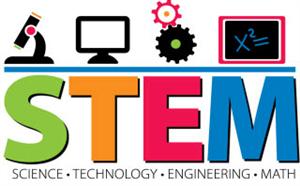 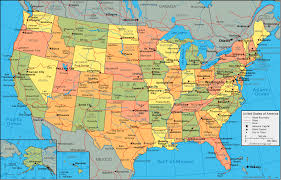 Homework
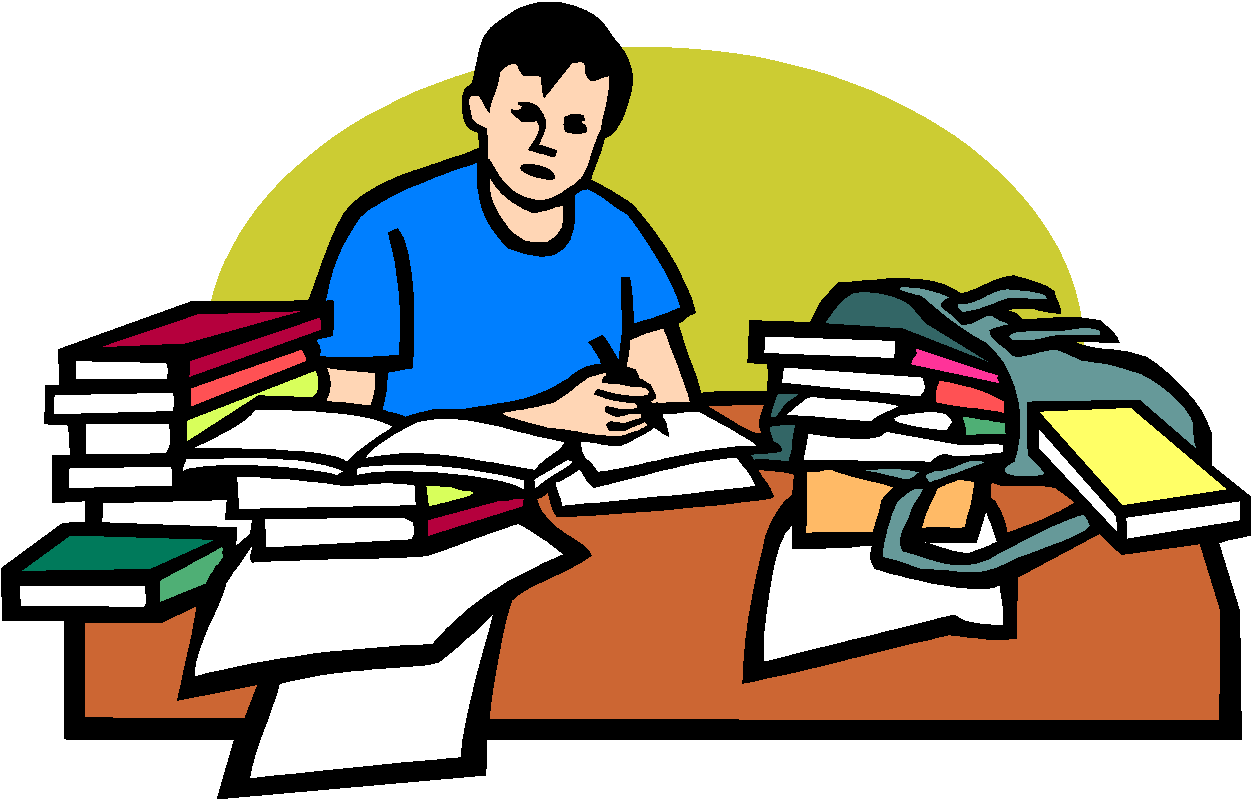 -Homework folder and HW Agenda 

-Provide support and assistance, but it is okay for the student to feel challenged and to struggle a bit to learn and grow.

-Absences:  Students make up work once they return.

-Planned Absences: Student may receive classwork and homework prior, however, additional work may be added.
Types:
Mathematics
Read 20 minutes a night (at least)
Language Practice
Sometimes:
Newsela/RAZKids/
BrainPOP other sites.
Studying
Projects as needed
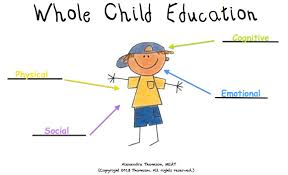 Whole Child
Band – weekly on Mondays and Thursdays
Library – weekly on Tuesdays
Science lab- weekly on Fridays
P.E.- Every other week on Mondays
Hands on Art
Nutrition
Gardening
Morning Meetings
Birthdays
Birthday celebration in class on day of or closest to
Song
Pencil/ Hawaiian Lei
Homework Pass
Summer birthdays will be celebrated on his/her half birthday

    No food treats please	
allergies
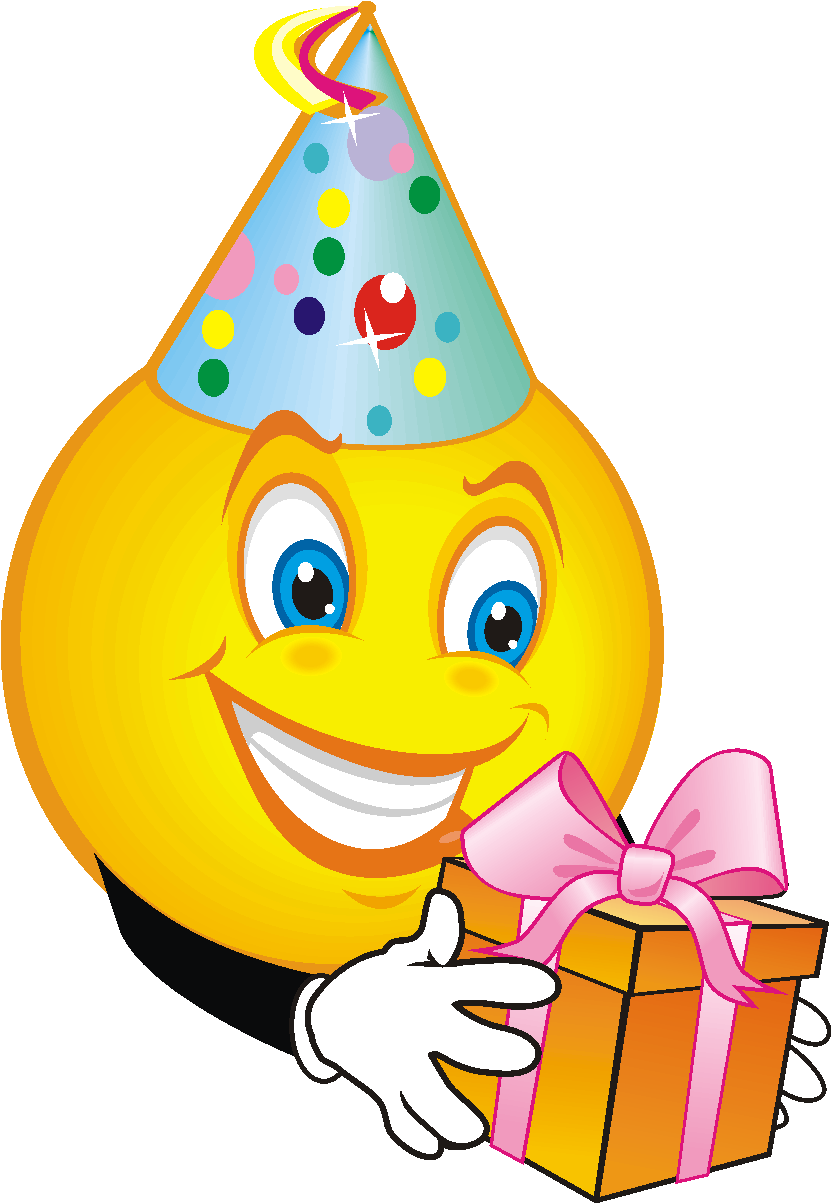 Report Cards
Based on progress towards grade level Common Core State Standards (1-4)
Trimesters
Parent Teacher Conferences – December
Will set up using Sign-up genius
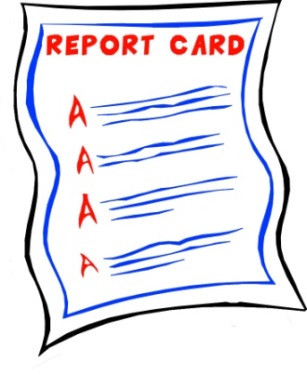 Thank you for coming!!
Please make sure to:

1. Write the hopes and dreams you have for your child onto a post it. Make sure to put your child’s name on it.  Then stick it on the chart paper.

2. Sign-in.

3. Visit the back table for volunteering opportunities and be sure to grab a registration form for Battle of the Books for your child!